Муниципальное казенное дошкольное образовательное учреждение«Детский сад №10» комбинированного вида г.КарабашаВИКТОРИНА «ХОЧУ ВСЁ ЗНАТЬ»
Воспитатель: Рябинина А. Д.
1 Тур «Математические термины»
1. Арифметическое действие с двумя или более числами, результатом которого является их разность?
Вычитание
2. Арифметическое действие с двумя или более числами, результатом которого является их сумма?
Сложение
3. Геометрическая фигура, у которой две противоположные стороны равны и все 4 угла одинаковы?
Прямоугольник
4. Луч, на котором точками обозначены натуральные числа?
Числовой луч
2 Тур «Педагогические вопросы»
1. Из скольких разделов по ФЭМП состоит программа каждой возрастной группы. Перечислите.
количество и счёт, величина, форма, ориентировка во времени, ориентировка в пространстве
2. Перечислите методы и приемы, используемые на занятиях по ФЭМП
словесные, наглядные, практические, игровые, рассказ, беседа, показ, вопросы, дидактическая игра, действие с карточками и цифрами
3. Назовите формы организации работы с детьми при проведении образовательной деятельности по ФЭМП
НОД, КВН, викторина, конкурсы, развлечение, экспериментальная деятельность и др.
4. Перечислите разнообразный стандартный и нестандартный материал, используемый при проведении НОД по ФЭМП
счетные палочки, карточки с цифрами, палочки Кюизенера, блоки Дьенеша, раздаточный материал и др.
3 тур «Мудреные вопросы»
1. Ленту разрезали на шести местах. Сколько частей получилось?
Семь
2. Сестра и брат получили по 4 яблока. Сестра съела 3 яблока, а брат – 2 яблока. У кого яблок осталось больше?
У брата
3. Четыре мальчика и две девочки скатали по одному снежному кому и слепили снеговиков. Сколько морковок для носа и угольков глаз должна принести воспитательница?
Две морковки и четыре уголька
4. Сестре 4 года, брату 6 лет. Сколько лет будет брату, когда сестре исполнится столько же лет, сколько сейчас брату.
8 лет
4 тур «Гимнастика для ума» (Математические головоломки)
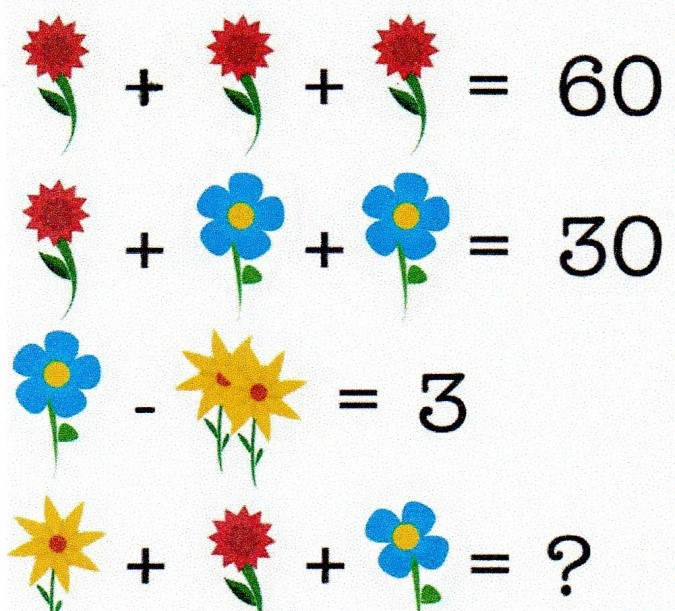 1+20+5=26
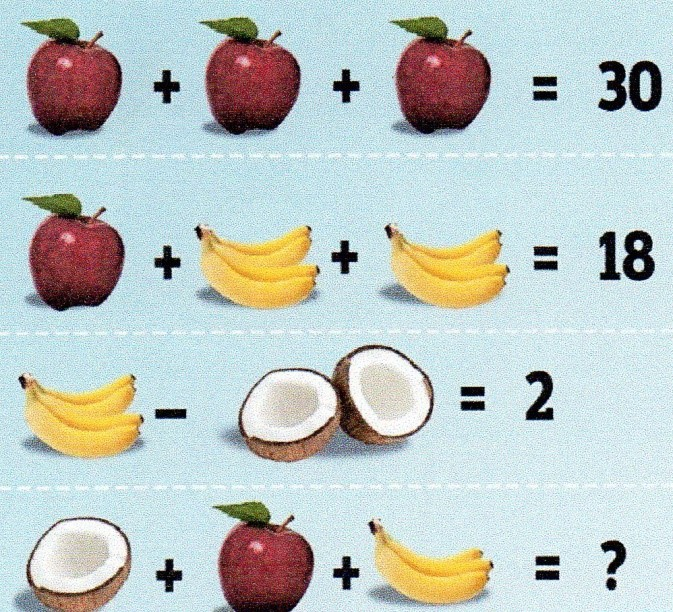 1+10+3=14
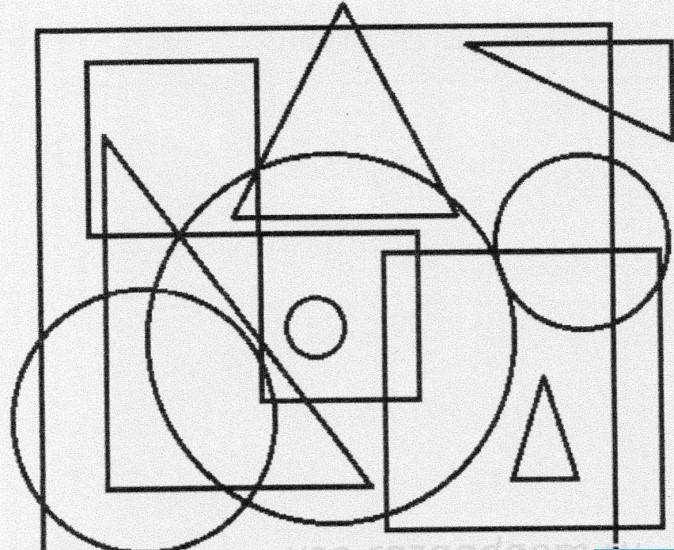 Сколько квадратов?
4
Сколько треугольников?
9
Сколько кругов?
4
5 Тур «Фольклорная математика»
• Один ум хорошо, а два – лучше.• За двумя зайцами погонишься, ни одного не поймаешь.• Старый друг лучше новых двух.• Знать, как свои пять пальцев.• Семь бед – один ответ.• Семеро одного не ждут. И т.д.
6 Тур «Математика в картинках»
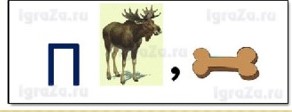 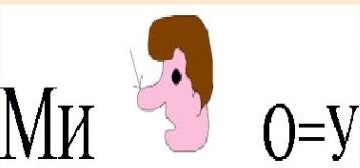 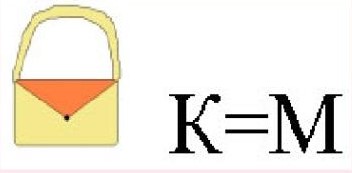 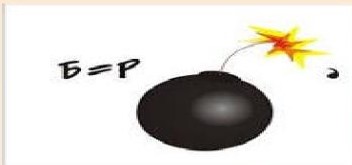